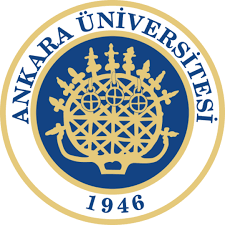 GENEL ETİK,ECZACILIK ETİĞİ,HASTA ECZACI İLETİŞİMİ
İLAÇ DAĞITIM  MODELİNİN UYGULANMASI VE SONUÇLARI
ECZANEDE AFET YÖNETİMİ
TERS BAKIM YASASI

HAZIRLAYAN:SAHRA BÜYÜKBASTIRMACI
17030034
ECZANELERDE ANTİRETROVİAL TEDAVİNİJERYA'DA BİR İLAÇ DAĞITIM MODELİNİN UYGULANMASI VE SONUÇLARI
TANITIM:
Dünya Sağlık Örgütü tavsiye edilen farklılaştırılmış bakım modelleri, özellikle gelişmekte olan ülkelerde, antiretroviral tedavi (ART) sağlayan hastanelerin yoğunluğunu giderme ve hastanın bekleme sorunlarını  iyileştirme  konusunda çalışmaktadır. Özel sektör katılımını ve ART hizmetlerinin sürdürülebilirliğini teşvik etmek için, sabit müşterilerin bir hizmet ücreti karşılığında rutin işlemler için serbest eczanelere devredildiği serbest eczane tabanlı bir ART dolum modeli uygulandı. Bu çalışmanın amacı, Nijerya'da bu modelin fizibilitesini, kabul edilebilirliğini ve sonuçlarını değerlendirmekti.
YÖNTEM:Ekim 2016'dan Şubat'a kadar Lagos, Rivers, Cross River ve Akwa Ibom Eyaletlerinde ABD Uluslararası Kalkınma Ajansı tarafından finanse edilen 'HIV/AIDS Hizmetleri Entegre Tesliminin Güçlendirilmesi' projesinin serbest eczane ART dolum programının popülasyona dayalı retrospektif analizi 2018 yılında gerçekleştirildi. Katılımcıların temel demografik ve klinik özellikleri için standart tanımlayıcı istatistiksel yöntemler kullanıldı. Sonuçlar, Ki-kare testi ve çok değişkenli bir lojistik regresyon modeli kullanılarak değerlendirildi. İstatistiksel anlamlılık α-düzeyinde 0.05 olarak tanımlandı. Analizler SPSS for Windows sürüm 23 (IBM Corp, Armonk, ABD) kullanılarak yapıldı.
SONUÇLAR
50 hastanede ART hastalarının %14,4'ünü temsil eden toplam 10015 katılımcı bu modeli tercih etti ve 244 serbest eczaneye devredildi. Tüm müşteriler, yeniden doldurma ziyareti başına N1000 (yaklaşık 3 $) tutarında bir hizmet ücretini kabul etti ve ödedi. Medyan takip süresi 6 aydı. Reçete yeniden doldurma oranı %95 idi (%95 GA 94.2-95.3). Retansiyon oranı %98, viral baskılanma ise %99.12 idi. Yeniden doldurma oranları ART süresi, rejimi, yaşı ve konumundan önemli ölçüde etkilenmiştir (sırasıyla P < 0,001, 0,004, 0,034 ve < 0,001).
Sonuçlar
Farklılaştırılmış bakımın bu serbest eczane ART yeniden doldurma modeli, müşteriler ve personel tarafından uygulanabilir ve kabul edilebilir olduğu anlaşıldı ve alıkoyma , viral baskılamanın klinik sonuçlarını göstermiştir. Bazı danışanların HIV bakımına maddi olarak da katkıda bulunulmuştur.
Ters Bakım Yasası(önleyici sağlık hizmetleri), serbest eczanelerdeki koruyucu sağlık hizmetleri için geçerli olmayabilir.
TersBakım Yasası, sağlık hizmetlerine erişimin nüfus ihtiyacıyla ters orantılı olduğunu öne sürüyor.

Bu çalışmada, düşük  sosyoekonomik  topluluklardaki serbest eczanelerin sabit önleme hizmetleri sunma olasılığı daha yüksektir.

Daha yoksul bölgelerde bulunan eczanelerin de daha yüksek hacimli önleme hizmetleri sunma olasılığı daha yüksektir.

Eczanede belirli kaynakların mevcudiyeti, hizmet mevcudiyeti ile pozitif olarak ilişkilendirilmiştir.

Sağlık hizmetlerinin birçok yönü için açık olan ters Bakım Yasası, serbest eczane hizmetleri için her zaman geçerli olmayabilir.
Tanıtım
Ters Bakım Yasası, sağlık hizmetinin erişilebilirliğinin hizmet verilen nüfusun ihtiyaçları ile ters orantılı olduğunu belirtir. Kardiyovasküler hastalık için serbest eczane (CP) hizmetlerinin  arttırılmasının, özellikle tarama için sağlık hizmetlerine erişimde eşitliği iyileştirdiği öne sürülmüştür, ancak bunu inceleyen az sayıda çalışma bulunmaktadır. Bu çalışmanın amacı, SP'lerde kardiyovasküler hastalık (KVH) önleme hizmetlerinin mevcudiyeti ve alımının uygulamaya ve yerel nüfus özelliklerine göre nasıl değiştiğini belirlemekti.
Yöntemler
Tüm Victoria CP'lerindeki eczacılar bir ankete katılmaları için telefonla davet edildi. Anket, eczane özelliklerini, CVD ile ilgili hizmet özelliklerini ve hizmet sunumuna yönelik kaynakları incelemiştir. Reddeden eczacılara bunun yerine kısaca önemli bilgiler sunup sunmayacakları soruldu. Her eczane için bölge düzeyinde sosyoekonomik (SES) veriler analizlere dahil edilmiştir. Eczane özelliklerinin hizmet sunumu ile ilişkisini belirlemek için ikili lojistik regresyon kullanıldı.
Sonuçlar
Tanımlanan 1238 CP'den 519'u (%42) eczacı tam anketi doldurdu ve 414'ü (%33) kısa bilgi verdi. Genel olarak, hizmetler, kalite akreditasyonu ve özel danışmanlık olanakları ile alt SES'teki ve kırsal topluluklardaki eczanelerden daha sık alınabiliyordu. Eczanelerin devlet tarafından finanse edilmeyen hizmetler için geri ödeme alma olasılığını öngören faktörler arasında özel bir oda veya danışma odasının olması ve birden fazla eczacının görev yapması yer almaktadır. Üst çeyrekte hizmet sunum hacmini öngören faktörler, senaryo hacmini ve özel danışmanlık olanaklarını ve düşük Sosyoekonomik  topluluk profilini içeriyordu.
TARTIŞALIM
Ters Bakım Yasasının CP'lerde önleyici hizmet sunumuna uygulanamayacağına dair bulgumuz oldukça dikkate değerdir. Daha sosyoekonomik durumu zayıf olan   topluluklarda artan CP hizmeti sunumunun varlığı  hakkında bir anlayış, genel olarak daha adil sağlık hizmetlerinin sunulmasını sağlayabilir.
Eczacılar ve eczane personeli için bir afet masası projesinin değerlendirilmesi
Eczacıların afet yönetimine katılımının önemi literatürde giderek daha fazla kabul görürken, eczacıları ve eczane personelini afetlere hazırlama yöntemleri hakkında çok az araştırma var.

Hedef(ler): Avustralya Hastane Eczacıları Derneği (SHPA) 2019 İlaç Yönetimi konferansına katılan eczacılar ve eczane personeli için afet bilincini ve hazırlık durumunu iyileştirmek için masa başı afet egzersizinin kullanımını araştırmak.
Yöntemler
Araştırma ekibi tarafından masa başında bir afet tatbikatı geliştirildi ve SHPA'nın 2019'daki yıllık konferansında bir çalıştay olarak sunuldu. Çalıştay, katılımcılara kurgusal "Yeni Cardiff" durumunu izleyen varsayımsal "oma kasırgasını" sundu. Her atölye masasına farklı bir hastane atandı ve senaryo geliştikçe kasırga'ya yanıt vermesi gerekiyordu. Çalıştay katılımcıları, eczacılar ve eczane personeli için afet yönetimi ve hazırlıklı olma algılarını değerlendiren bir ön ve son anketi tamamlamaya davet edildi.
Sonuçlar
Çalıştay öncesi ve sonrası anket 47 katılımcıdan 41'i tarafından tamamlandı. Katılımcıların çalıştaya katıldıktan sonra afet yönetimi faaliyetlerine ilişkin anlayışlarını değerlendirmeleri arttı (p< 0,001). Katılımcıların çoğu, çalıştayın bir afetteki rollerine ilişkin anlayışlarını geliştirdiğini (%87,8, 36/41) ve afet yönetiminde güçlü ve zayıf yönlerini belirlemelerine olanak tanıdığını (%90,2, 37/41) hissetti. Çalıştay, katılımcıların %92,7'si (38/41) afet yönetiminde daha fazla mesleki gelişim fırsatlarının devam etmesini istediklerini belirtmesiyle iyi karşılandı.
Bu, Avustralya'da özel olarak yürütülecek ve değerlendirilecek eczane işgücünü hedefleyen ilk masa başı afet tatbikatıdır. Tatbikat afet yönetimi anlayışını geliştirdi ve katılımcılar tarafından iyi karşılandı. Bu araştırma, eczane işgücünü hedefleyen afet yönetimi konusunda ileri eğitim ve öğretim fırsatları için çağrıda bulunuyor.
Özellikle serbest eczanelerin açılması esnasında binanın seçiminde,eczane dizaynında, afet esnasında içeride bulunan hastaların korunmasında,pahalı ilaçların su baskını ,deprem gibi durumlarda korunmasının sağlanması açısından mezuniyet aşamasında afet eğitimi ve yönetimi eczacılara ve eczane çalışanlarına verilmelidir. Bu konuda denetleyici dernekler ve destek sağlayıcı fon kulüpleri oluşturulabilir.
SORU 1
Ters bakım yasası ile ilgili hangisi yanlıştır?
A)Düşük sosyoekonomik toplumlarda serbest eczanelere düşen koruyucu hizmet  daha yüksektir.
B)Eczanelerde belirli kaynakların mevcudiyeti, hizmet mevcudiyeti ile doğru orantılıdır.
C)Sağlık hizmetlerinin birçok yönü için açık olan ters bakım yasası serbest eczaneler için her zaman geçerli olmayabilir.
D)Eczacıların koruyucu sağlık hizmeti verme yetkisi ancak hekim onayıyla mümkün olabilir.
E)Ters bakım yasası ,sağlık hizmetlerine erişimin nüfus ihtiyacıla ters orantılı olduğunu öne sürer.
SORU 2
Eczacılar ve afet yönetimiyle ilgili hangisi yanlıştır?
A)Eczacıların afet yönetimine katılımı  sağlık hizmetlerinin kalitesi için önemlidir.
B)Afet yönetimine hazırlık konusunda eczacı ve eczane personelinin eğitimine katkı sağlayacak çalışma az sayıdadır.
C)Eczanenin akibeti için bu konuda çeşitli tatbikatlar yapılmalı ve tüm personel buna hazırlıklı olmalıdır.
D)Olası afet durumuna karşı gerekli metaryeller eczanede bulunmalıdır.
E)Korunması gerekli ilaçlar,patlamaolasılığı bulunan maddelerle ilgili özel bir önlem almaya gerek yoktur.
3. SORU
Hangisi sağlık çalışmaları kapsamında  iş yükünü azaltmak amacıyla eczanelere devredilmesi doğru değildir?
A)Hasta danışmanlık hizmeti için doktora ulaşamıyorsa eczacıdan danışmanlık ve yönlendirme alabilir.
B)Farmakovijilans ve yan etki verileri hakkında eczanelerden sağlık bakanlığı yararlanabilir.
C)Muayene ücreti kesintisi ülkemizde eczane tarafından yapılarak hastane iş yükü azaltılmaktadır.
D)Eczacı ,eczaneyi bilgi vermeye fırsat ve zaman sağlayacak şekilde tasarlanmalıdır ,hastanın zaman tedirginliği azaltılabilir.
E)Teşhisi konmamış bir hastalıkla ilgili eczacı aile öyküsünü nazara alarak ilaç  önerebilir ve böylece hastane yükü azaltılabilir .
KAYNAKÇA
1)https://www.sciencedirect.com/science/article/abs/pii/S1551741120305234
2)https://eczacininsesi.com/ozgur-kose-detay.php?id=1034
3)https://www.sciencedirect.com/science/article/abs/pii/S1551741120300632
4)https://acikders.ankara.edu.tr/pluginfile.php/78095/mod_resource/content/1/Fitoterap%C3%B6tikler-genel-.pdf
5)https://www.sciencedirect.com/science/article/abs/pii/S1551741119311131
6)https://www.sciencedirect.com/science/article/abs/pii/S1551741120303193